畢業作文
這是國小最後一次寫作文啦！
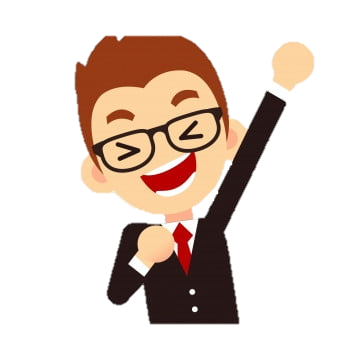 題目自訂
六年的小學生活中，有許多往事歷歷在目，有許多心裏的話想要傾吐。請你選擇一件或幾件事，圍繞一個中心，訴說你畢業前夕的心裡話。
先選擇一件你主要想表達的事，也就是「主旨」。選好主旨後訂下標題，                                                               可以是回味從前美好時光；可以是向國小的自己道別；可以是感謝同學老師…                                                    接著分配段落大綱，最後別忘記最後一段要回到題目做總結。
字數500字
題目範例    (請根據內容選擇最適合的標題)
畢業
畢業感言
畢業前夕
回想小學六年
告別童年
再會了，我的國小生涯
今年夏天
迎向未來
段落大綱範例
第一段：感嘆時間過得飛快，轉眼間就要離開校園。(闡明現在即將畢業)
第二、三段：懷念從前歡樂的時光；感嘆從前種種美好已成回憶。
最後一段總結：時間不等人，儘管再怎麼不捨，終究得向前邁進，繼續往人生下一階段前進。(向小學時光道別；給予自己祝福。)

挑出回憶點。                                                                                                                   (1)與班上同學的共同回憶，例如：當全班在拔河比賽獲勝的那一剎那，頓時歡聲雷動。                                                                                                                              (2)讓你個人印象特別深刻的，例如：第一次考進前五名；某次惹老師生氣…
寫作技巧
運用名言佳句，如：天下無不散的筵席……
運用修辭：譬喻、類疊、摹寫、感嘆、設問、引用……
運用成語，例如：歲月如梭、時光飛逝、光陰似箭、光陰荏苒……(表示時間過得很快)
使用畢業象徵詞語，例如：鳳凰花開、驪歌響起……
抒情(清楚表達自己的情感)，描述自己不捨、留戀的心情。
參考佳句/詞語
轉眼間
在這之後，大家便要各奔前程
祝福同學們鵬程萬里、一路順風
畢業不是一個結束，而是另一段旅程的開始。
離別往往令人傷感，但天下無不散的筵席

※也可以從畢業歌、畢業贈言、畢業旅行、畢業典禮…中進行聯想。
寫作範例參考
每年這時候，畢業，就像一把小錘子一樣，一下一下的錘在畢業生的心上。心臟鈍鈍的痛著，手指頭一遍又一遍的撫摸著日曆，多麼不捨。(譬喻)
風徐徐吹起，夏日的腳步逼近，蟬聲唧唧，教室裡瀰漫的，不是以前那炎熱、煩躁的氣氛，卻是在隱約中泛起陣陣畢業的感傷。(善用句型)
在這六年中，在教室裡，我們有歡笑也有淚水；在球場上，有加油聲也有汗水；在畢業晚會上，則有尖叫聲和歌聲……。這些點點滴滴，是多麼的讓人懷念。(使用排比；善用分號)
謝謝你，我的朋友；謝謝您，我的老師；謝謝您，我的父母，我由衷的感謝你們。在人生的下一個階段裡，我將交到許許多多的朋友，也會好好珍惜這些點點滴滴。
如今，我要畢業了，我會更懷念和好朋友相處的時光，也更珍惜我和他們之間得來不易的友情。(善用成語)